計畫執行
C4精進適性分組教學及多元選修課程之發展
1
精進適性分組教學及多元選修課程之發展(精進適性分組教學)
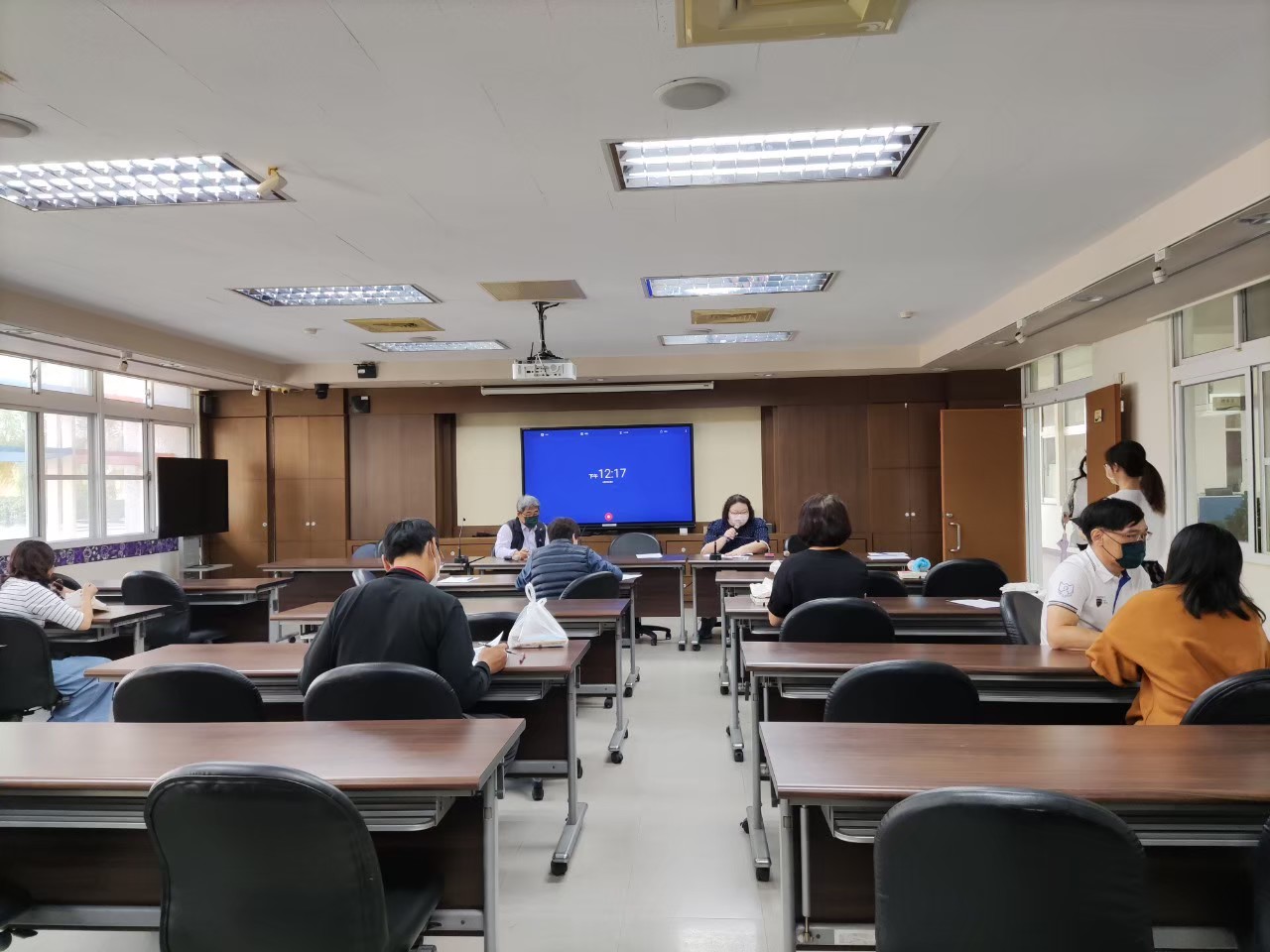 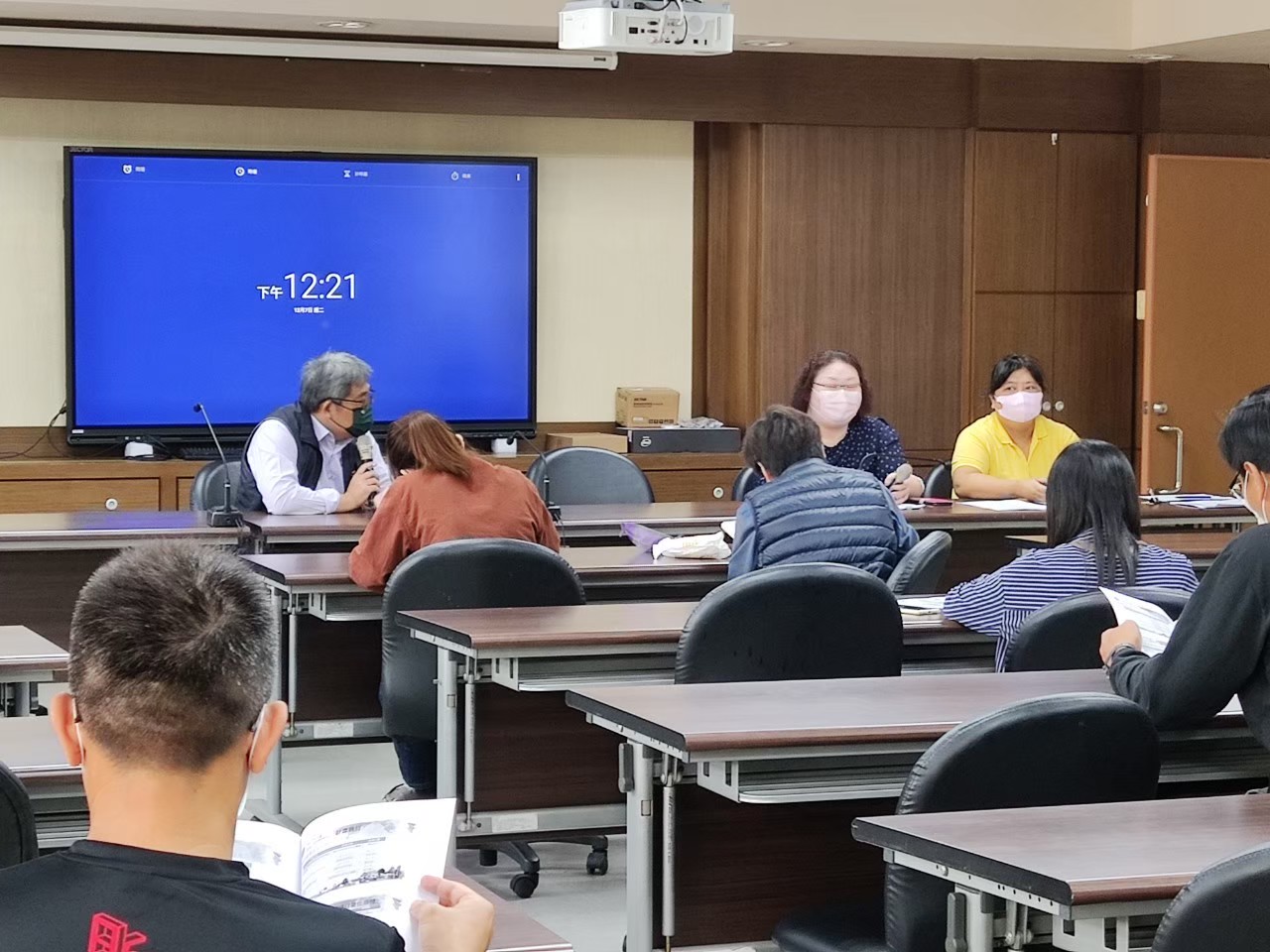 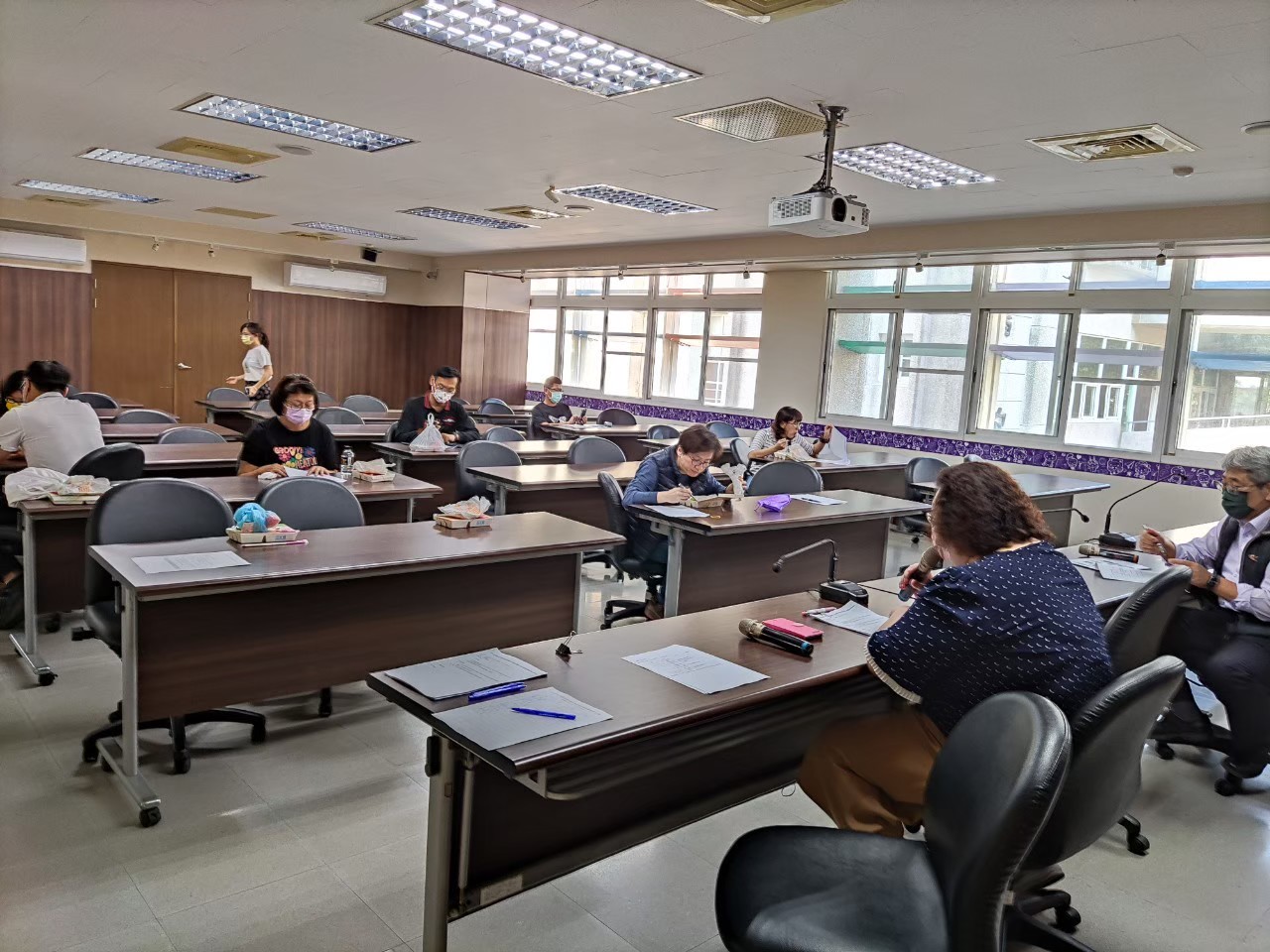 案  由：討論適性分組(期初英、數分組名單確認)？
 決  議：與會教師(各科召集人)同意分組名單，並決議
             定期考後進行成效討論
2
精進適性分組教學及多元選修課程之發展(精進適性分組教學)
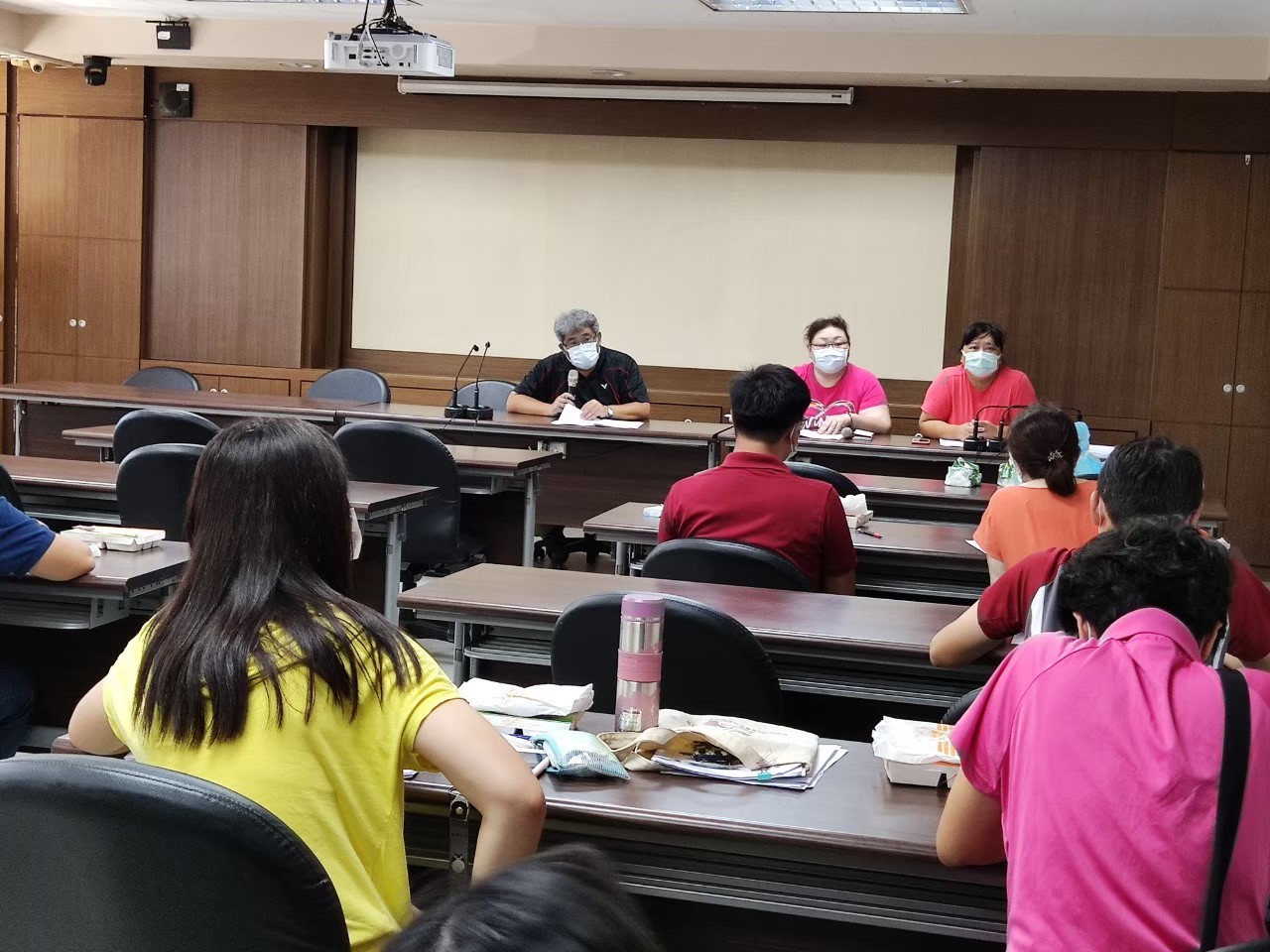 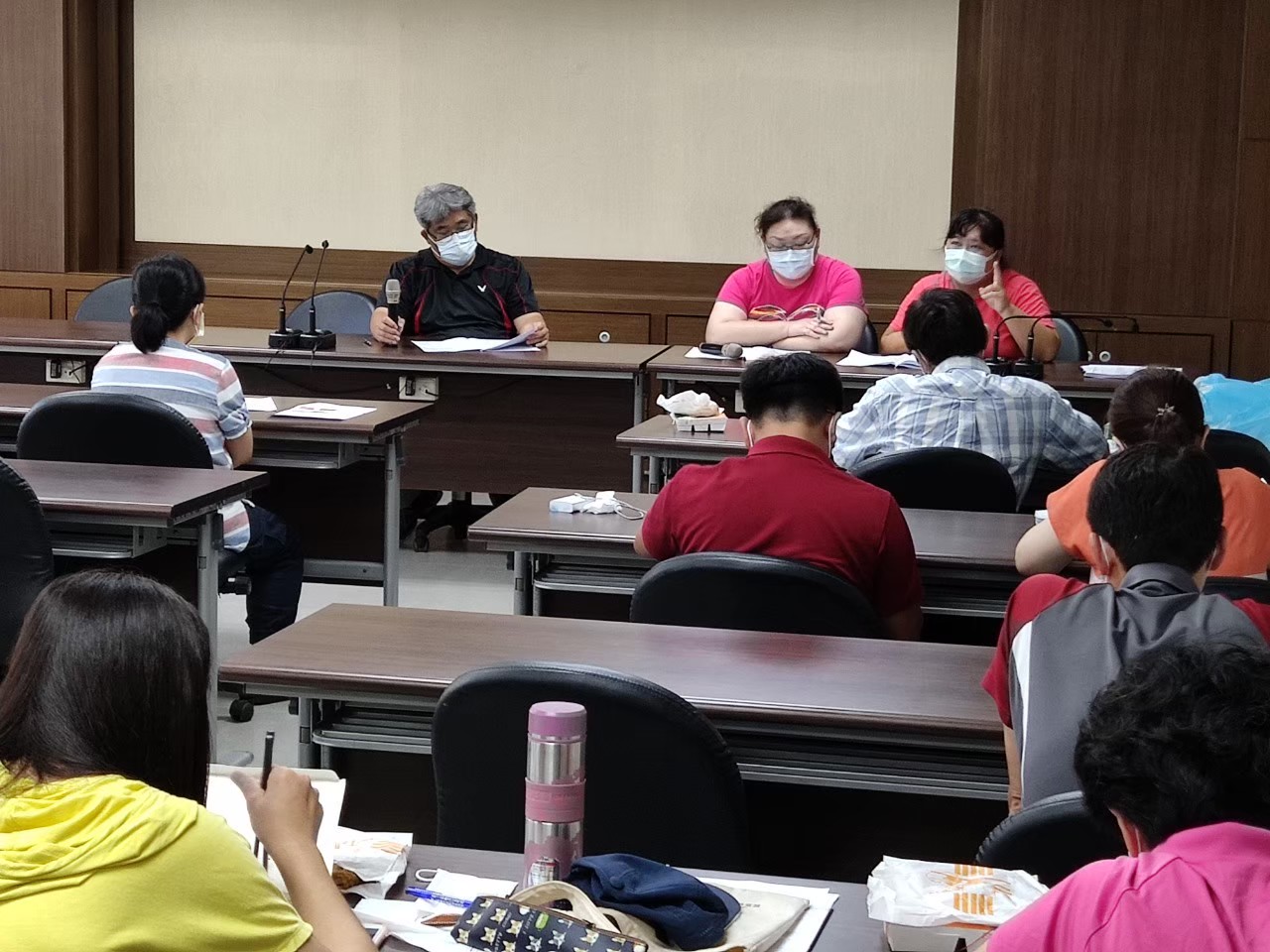 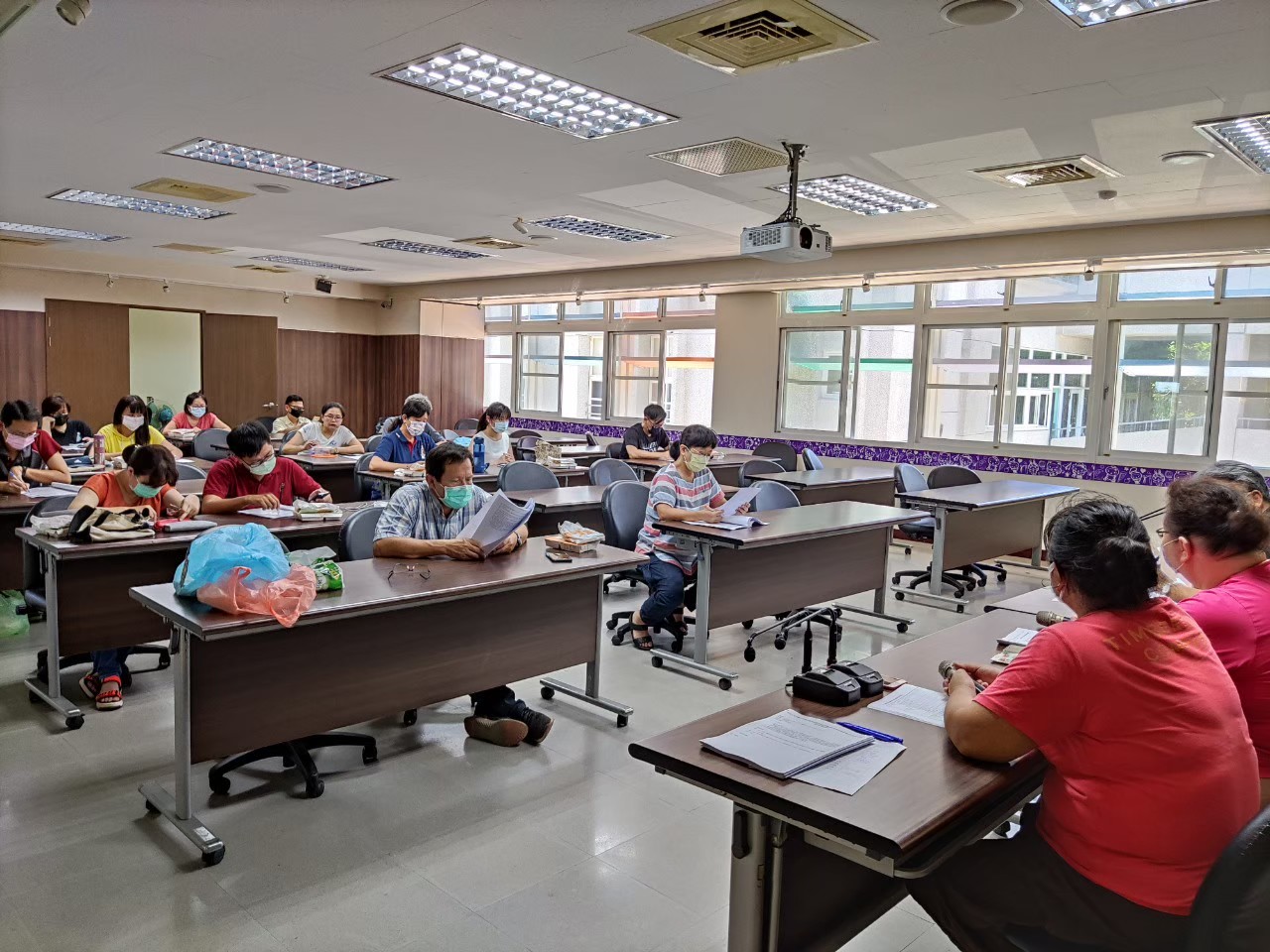 案  由：討論適性分組(期中英、數分組成效確認)？
 決  議：與會教師(各科召集人)討論學生上課狀態，並決議
             定期考後進行成效討論
3
精進適性分組教學及多元選修課程之發展(精進適性分組教學)
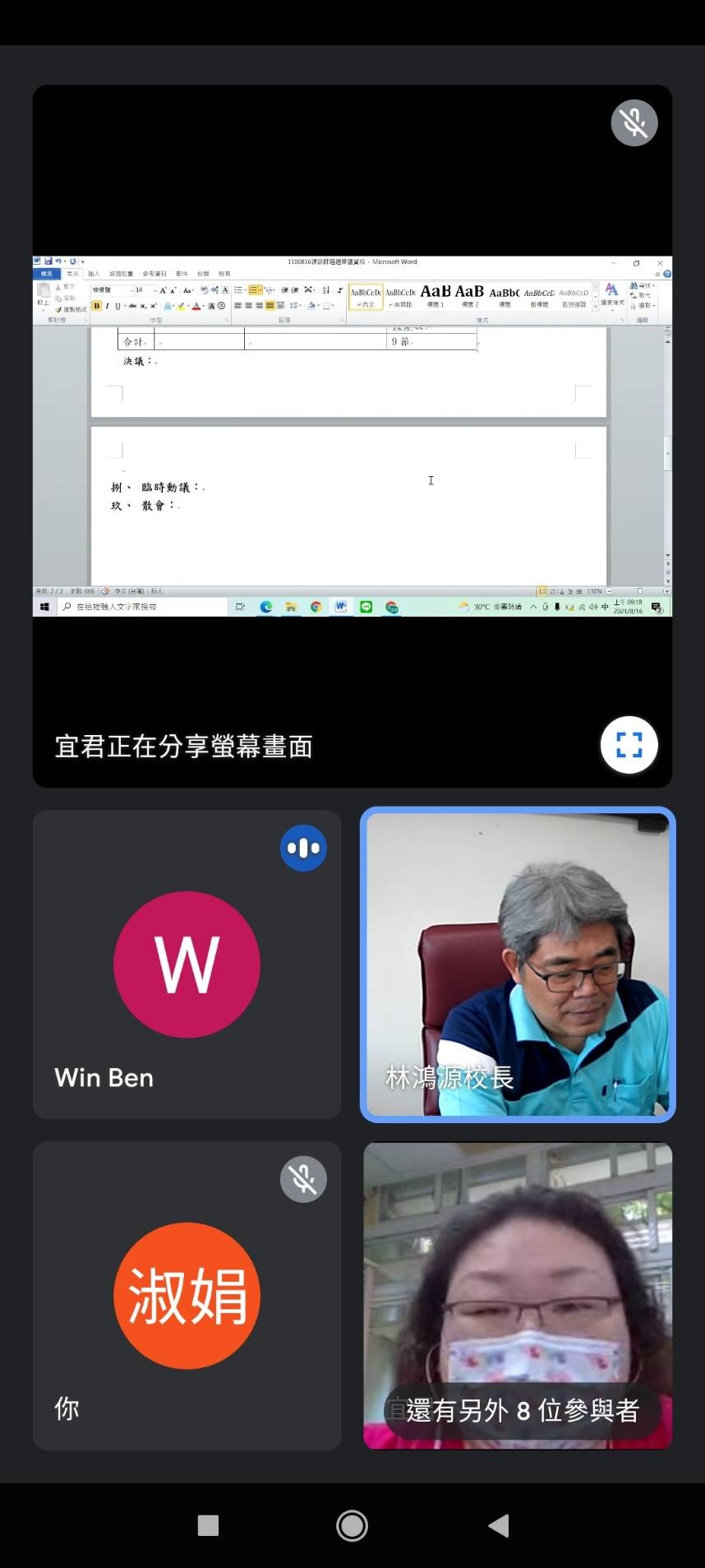 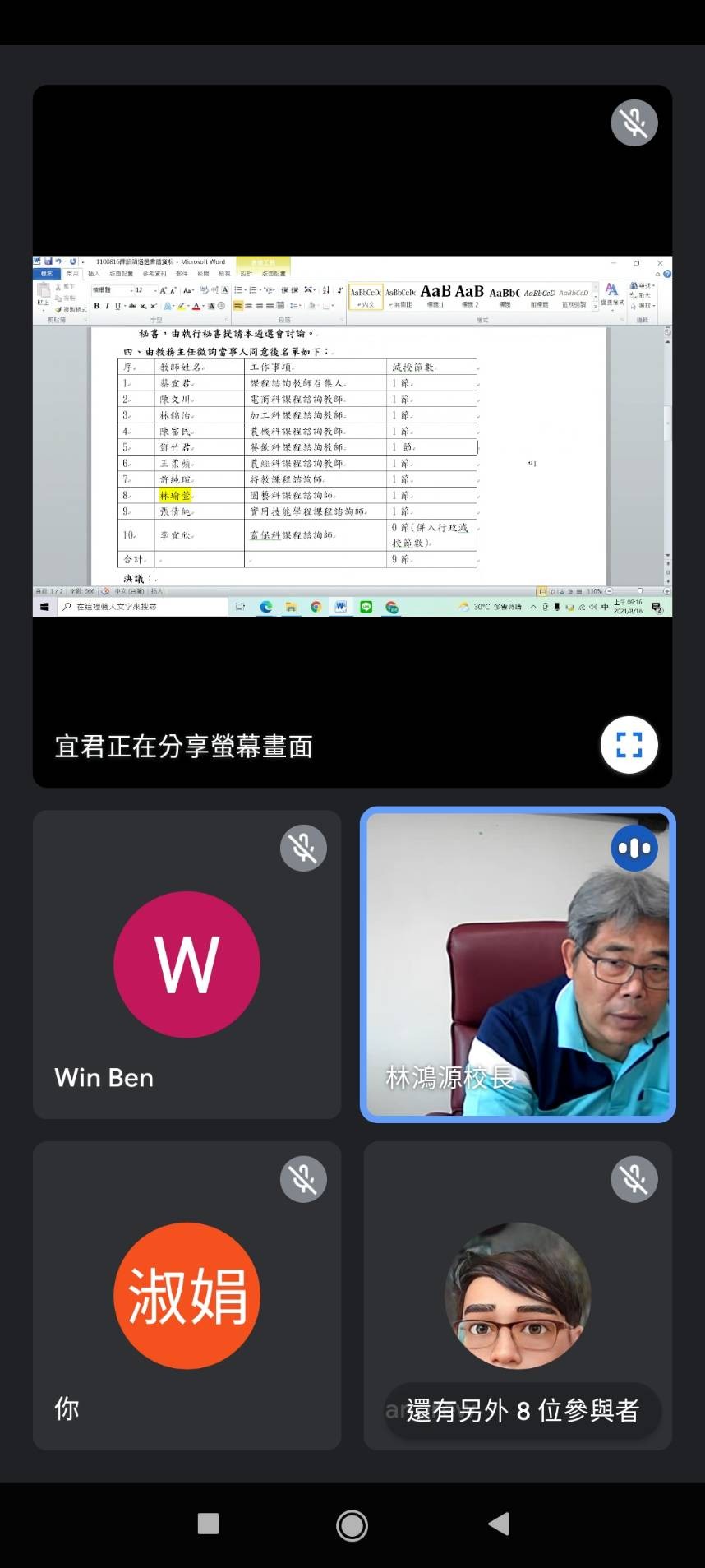 案  由：討論適性分組(期末英、數分組成效確認)？
 決  議：與會教師(各科召集人)討論學生上課狀態，並決議
             調整科班學生名單
4
精進適性分組教學及多元選修課程之發展(修訂多元選修課程)
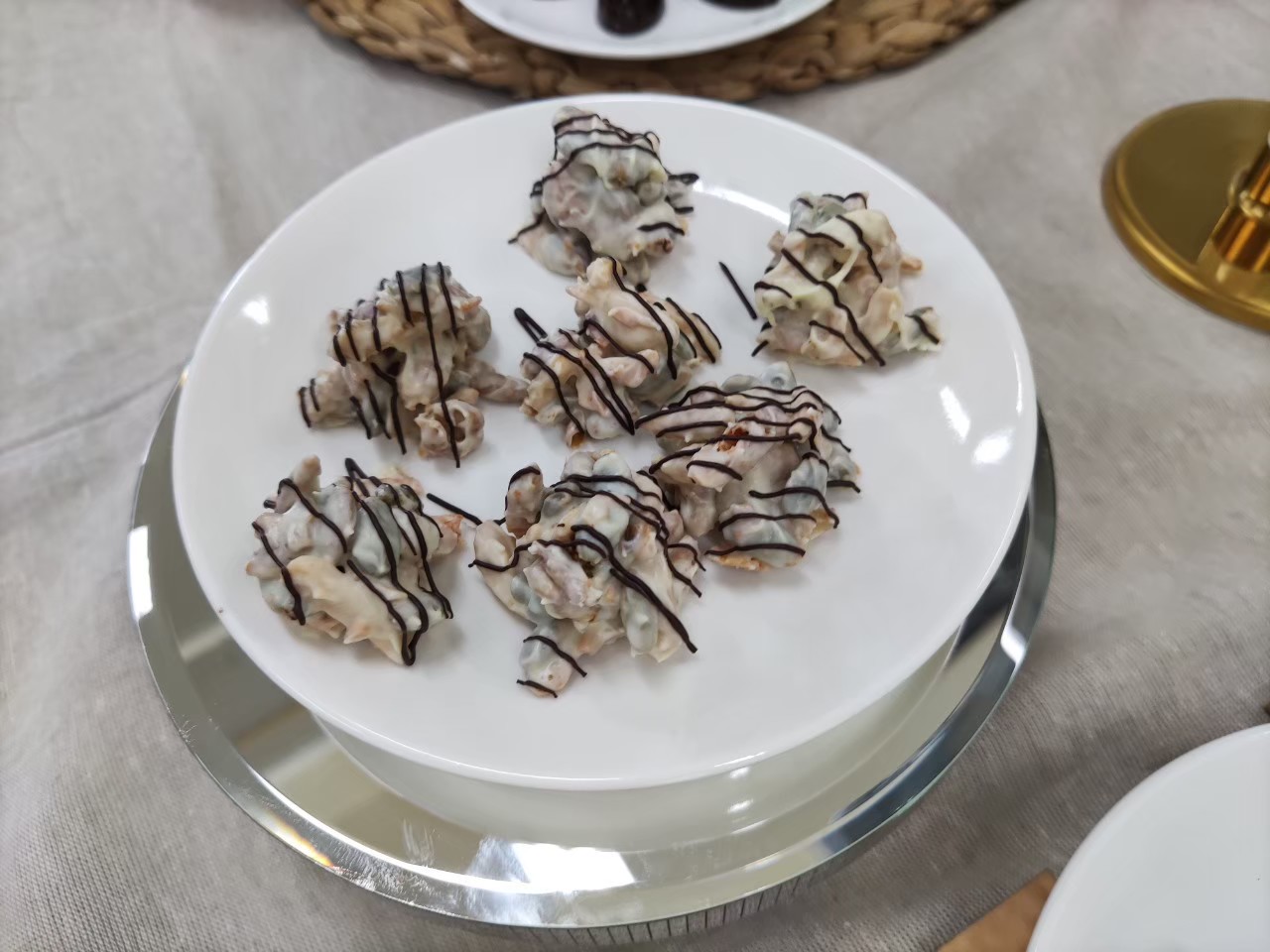 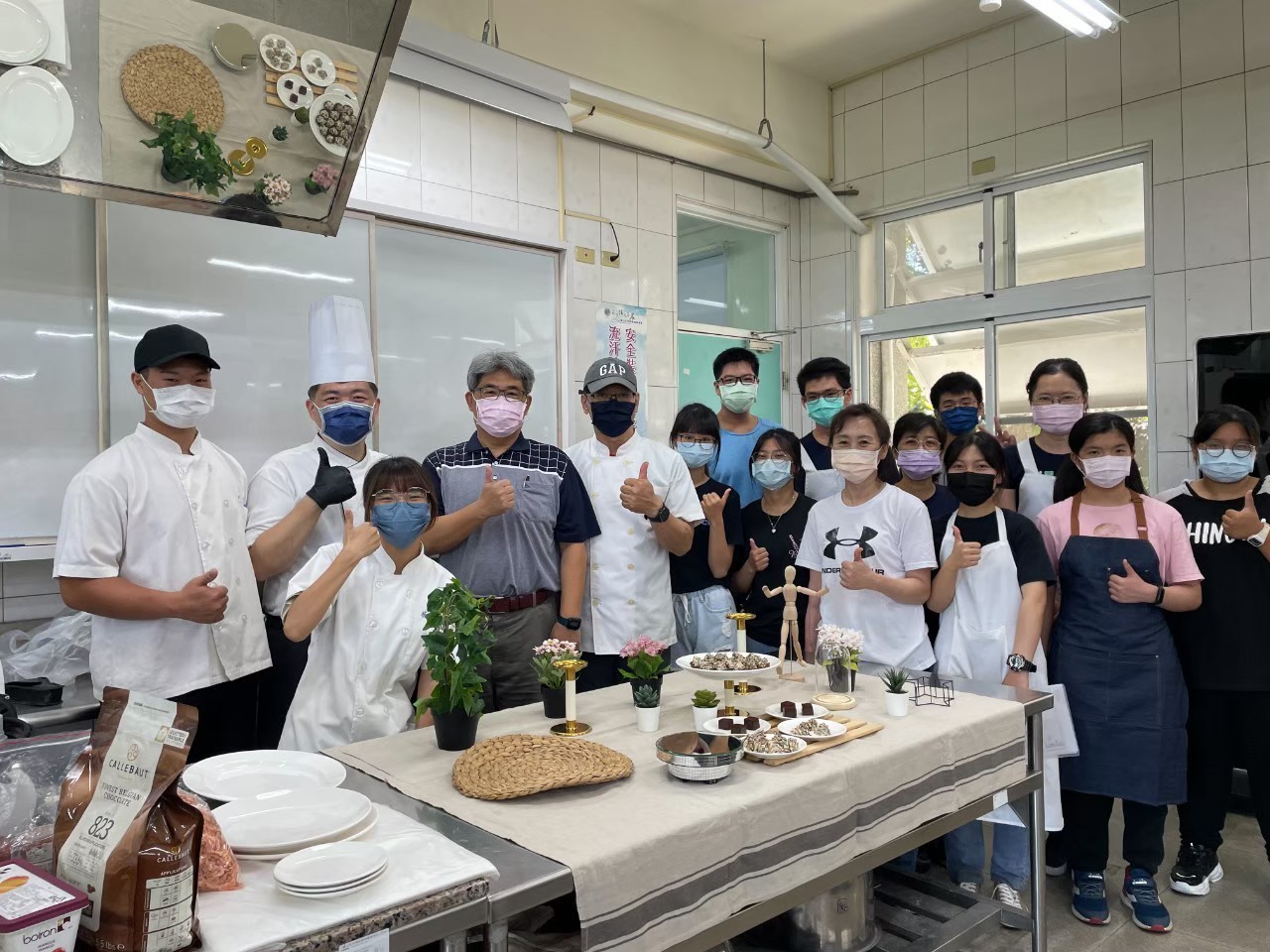 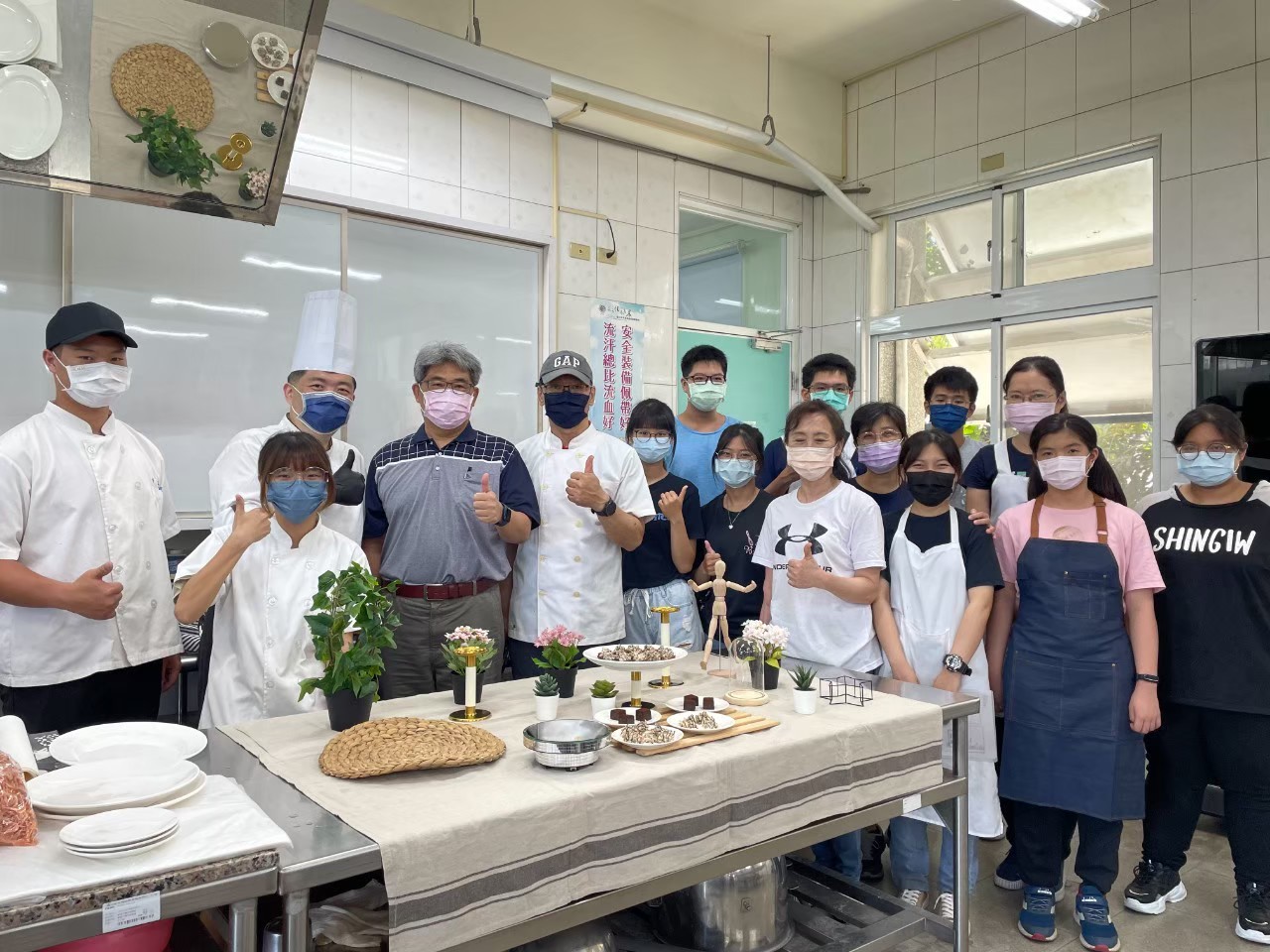 修訂多元選修課程1：研習精進課程
5
精進適性分組教學及多元選修課程之發展(修訂多元選修課程)
修訂多元選修課程2：教學大綱確認
6
精進適性分組教學及多元選修課程之發展(修訂多元選修課程)
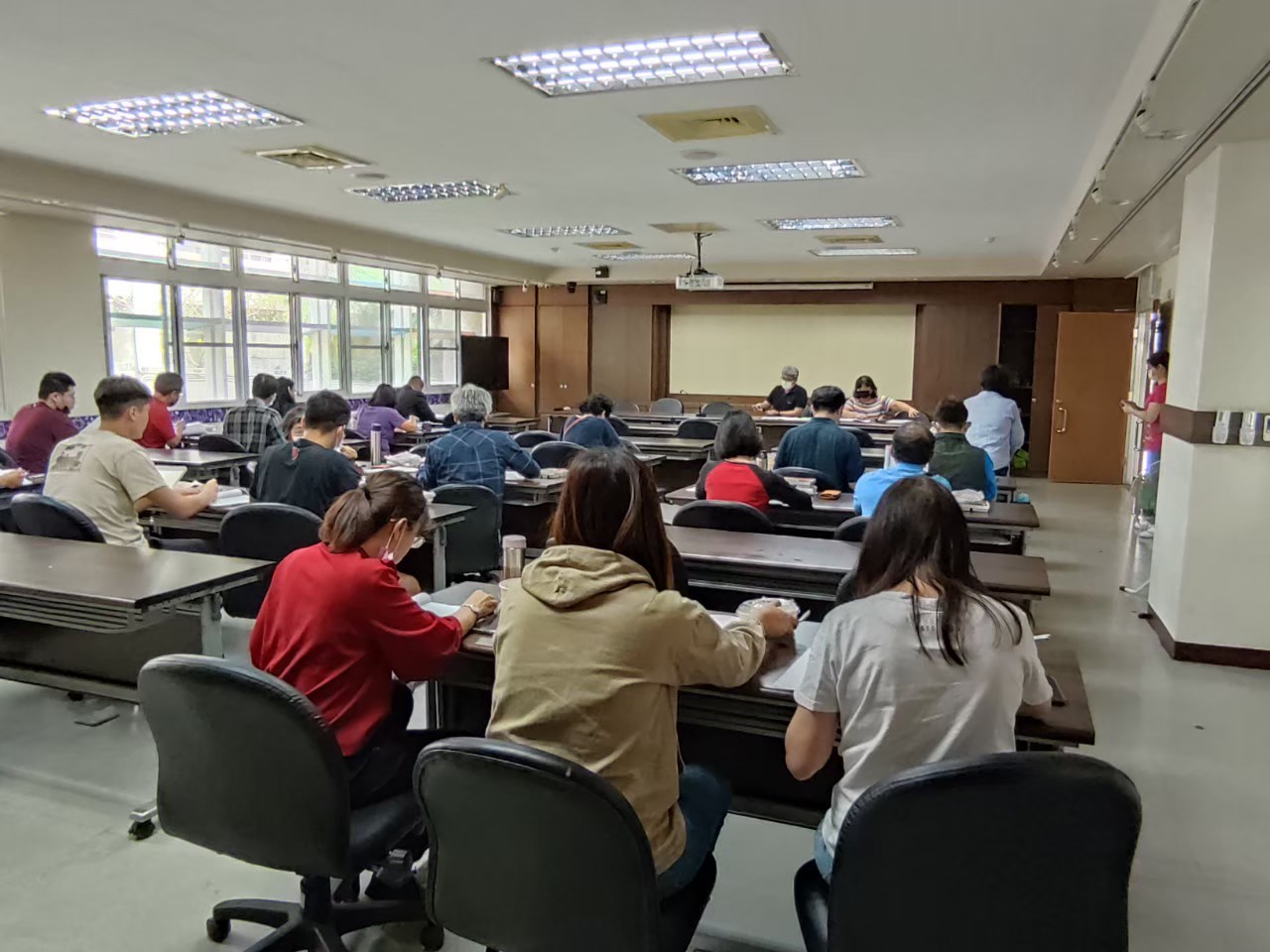 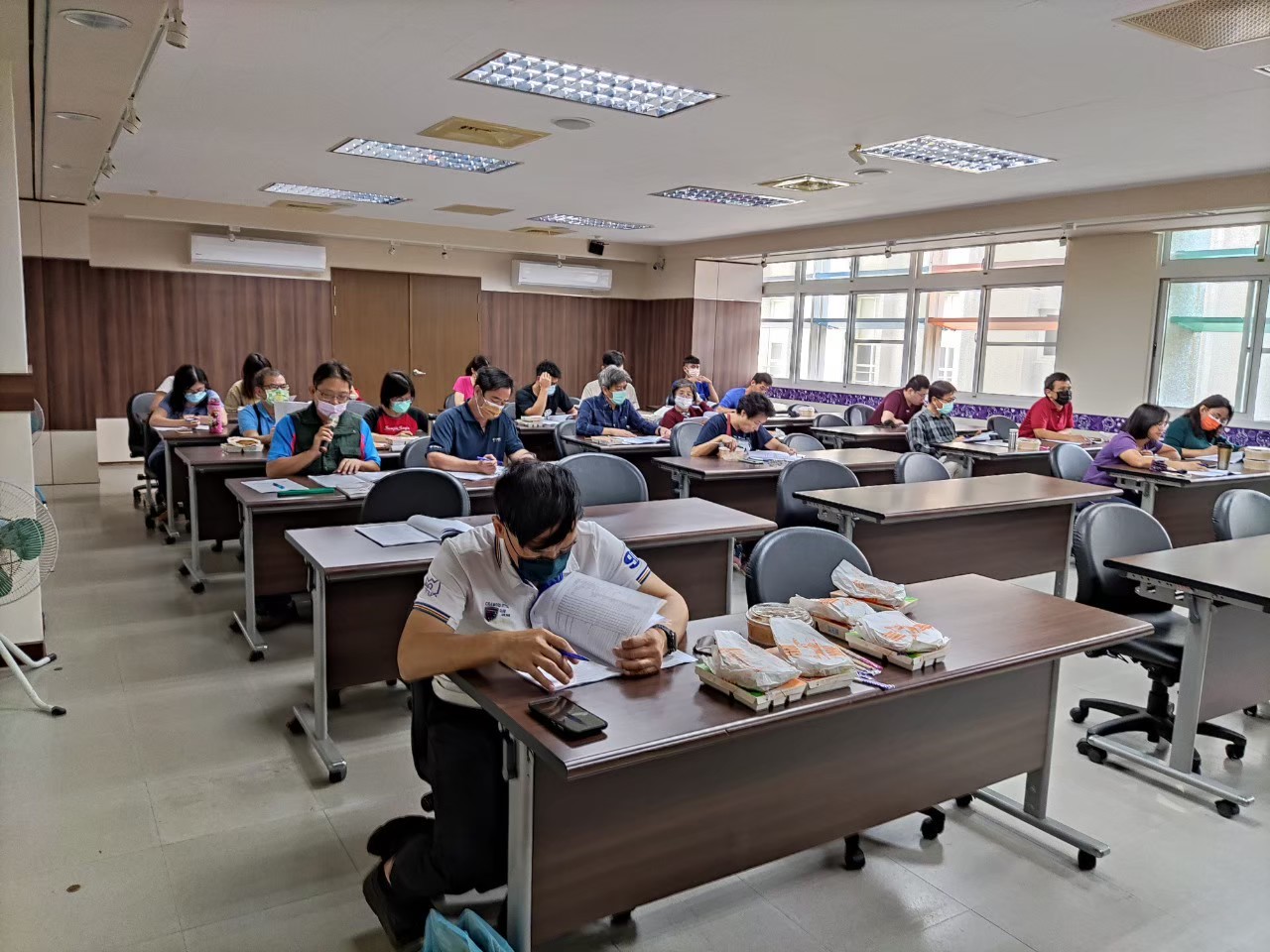 修訂多元選修課程3：課程發展委員會確認
7
精進適性分組教學及多元選修課程之發展(修訂多元選修課程)
修訂多元選修課程4：納入111學年度課程計畫
8